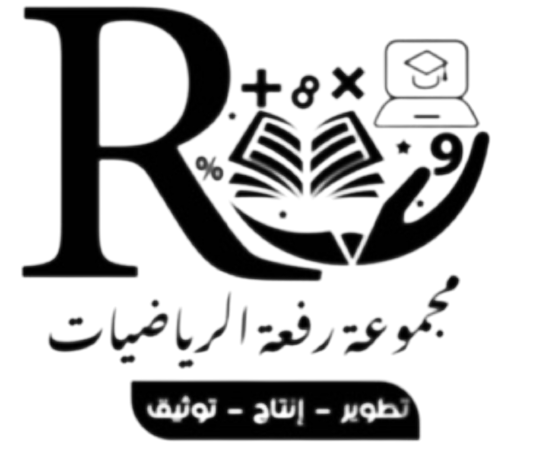 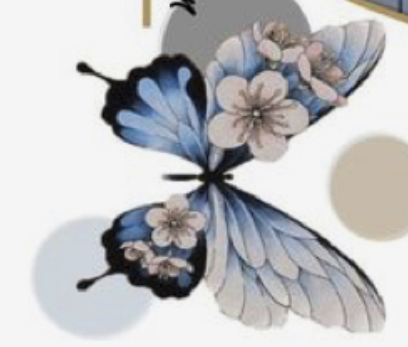 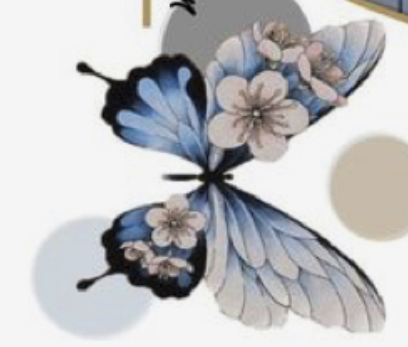 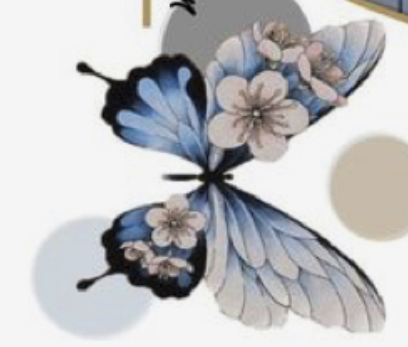 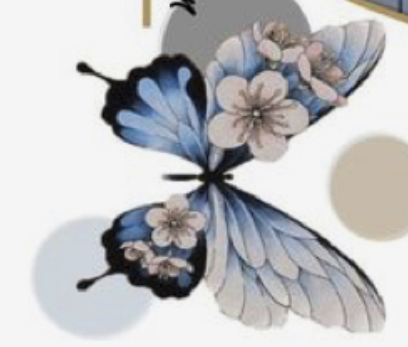 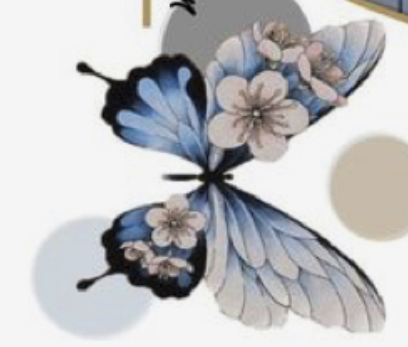 الفصل ٦ -٤ضرب عدد من رقمين في عدد من رقمين
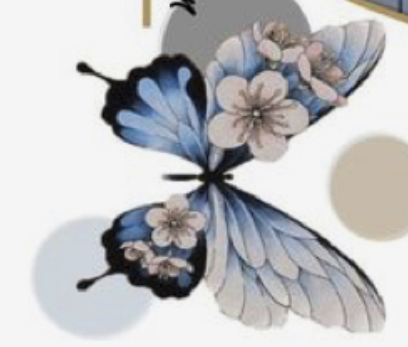 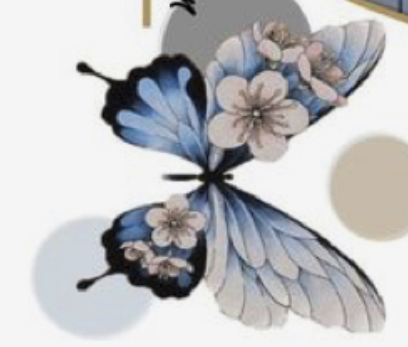 أ/ فاطمة جبران
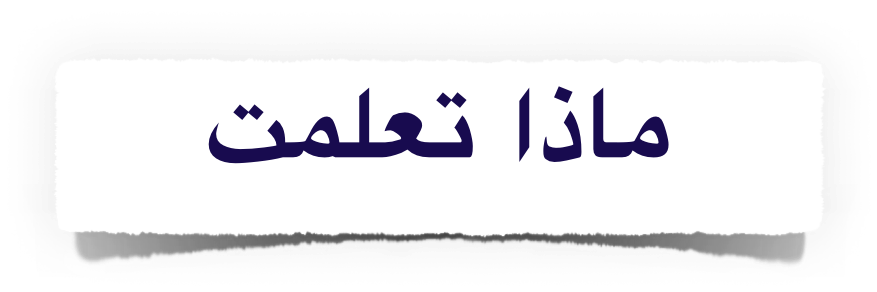 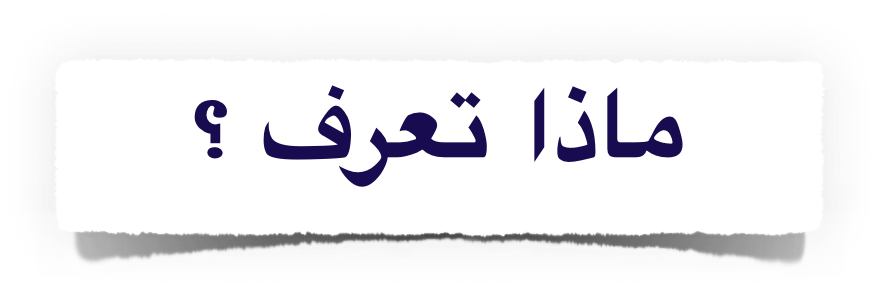 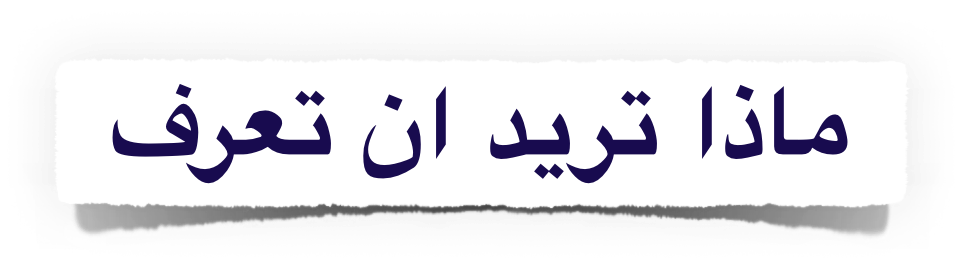 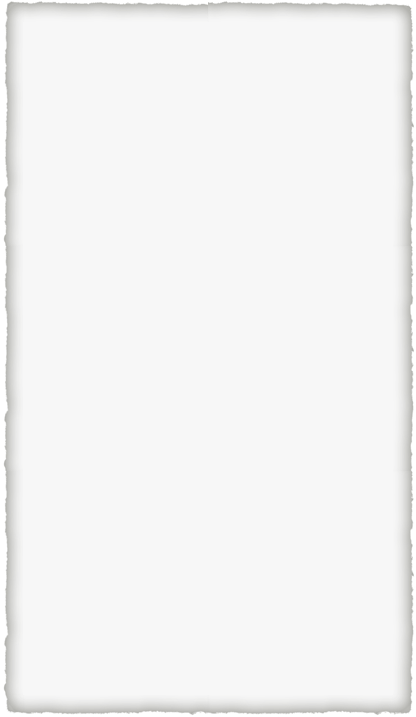 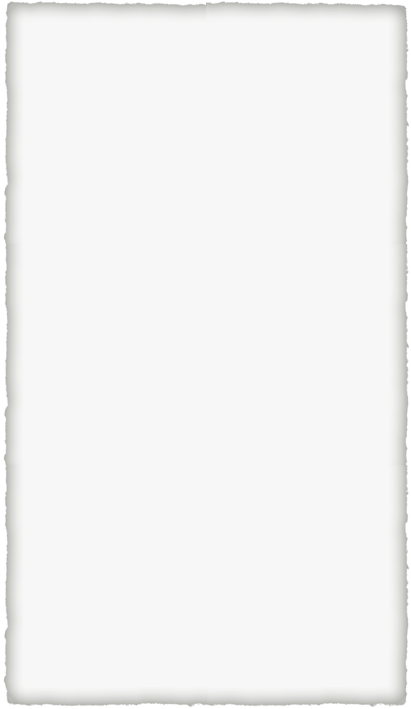 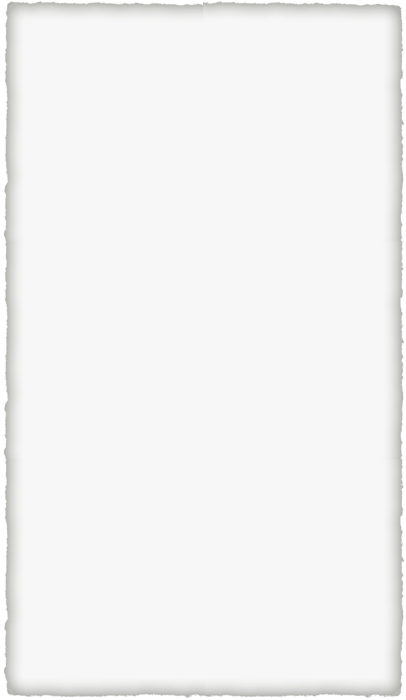 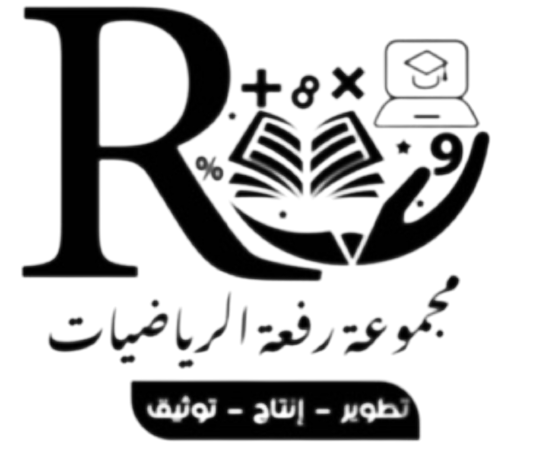 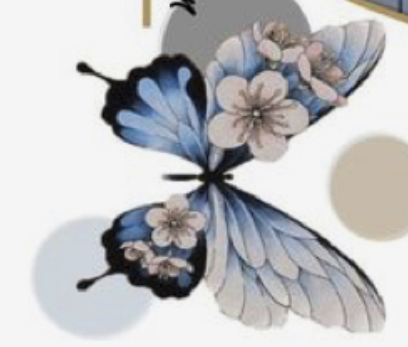 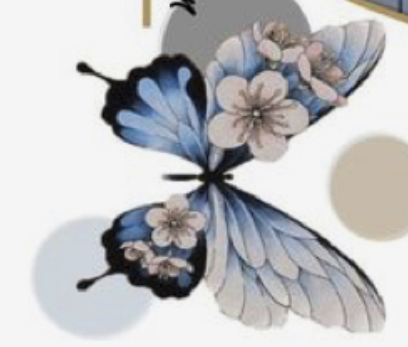 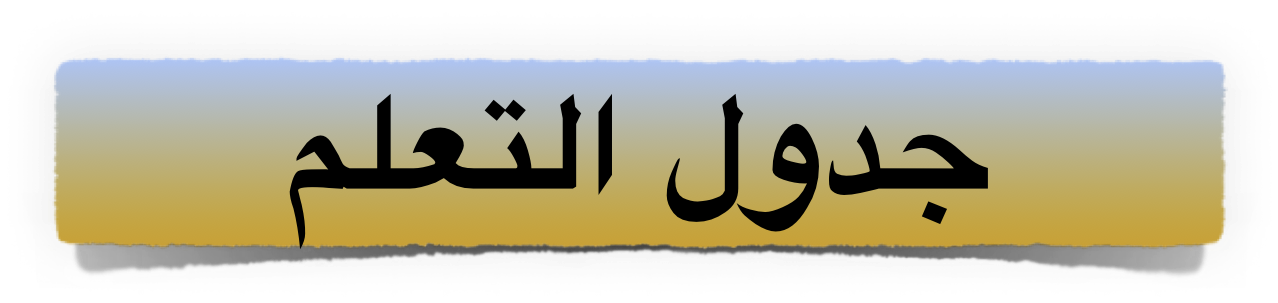 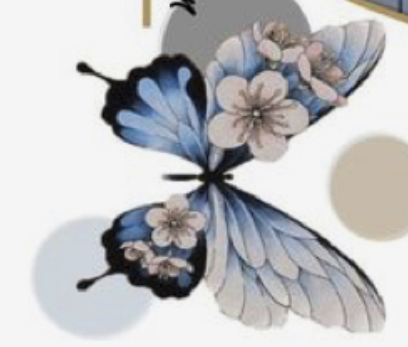 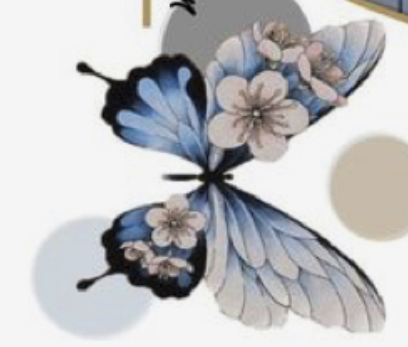 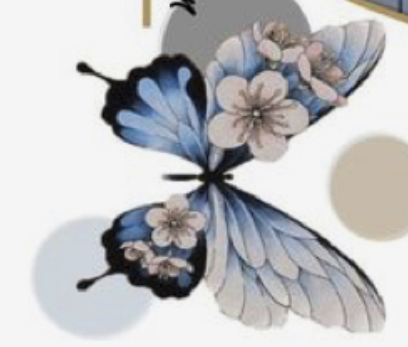 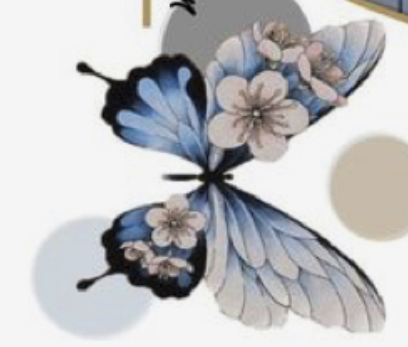 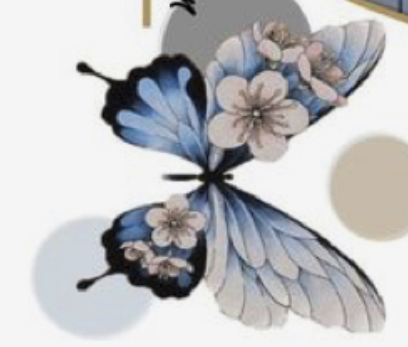 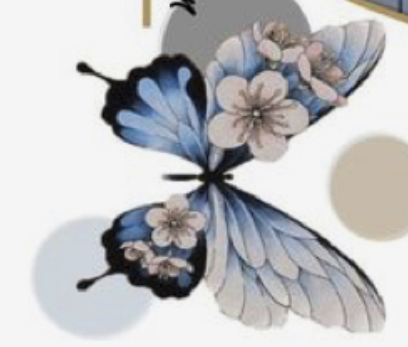 أ/ فاطمة جبران
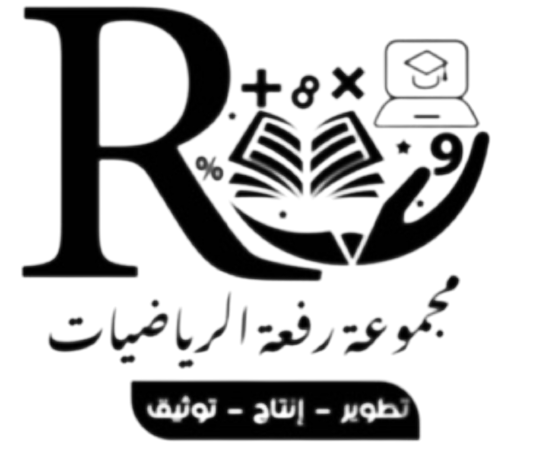 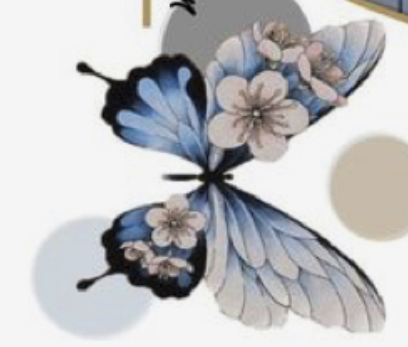 الفصل ٦ -٤ضرب عدد من رقمين في عدد من رقمين
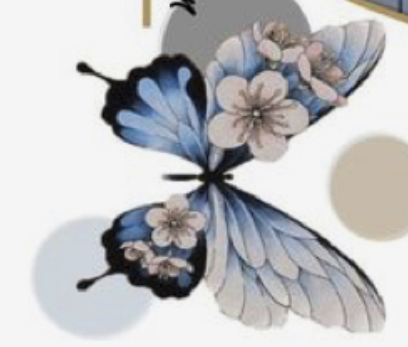 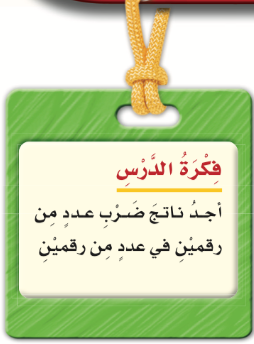 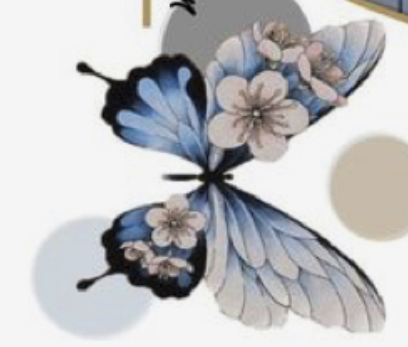 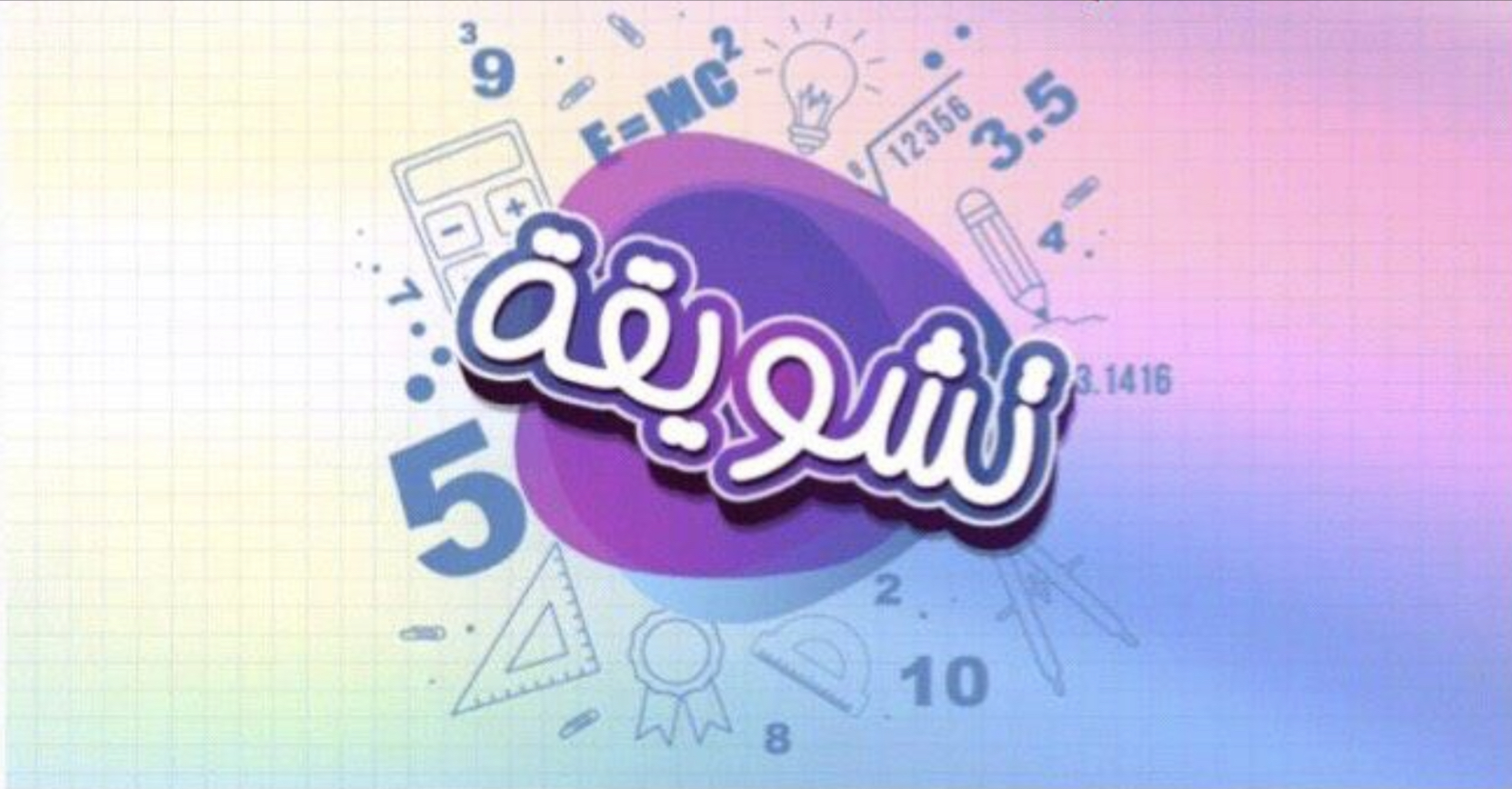 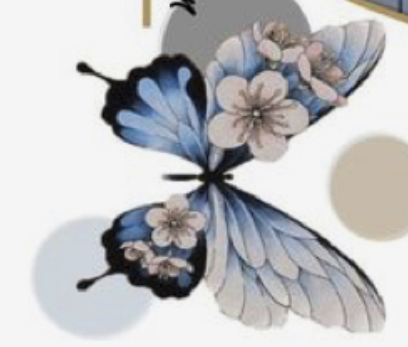 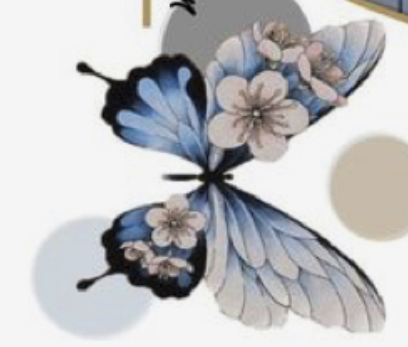 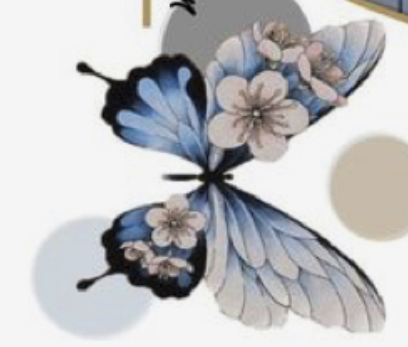 أ/ فاطمة جبران
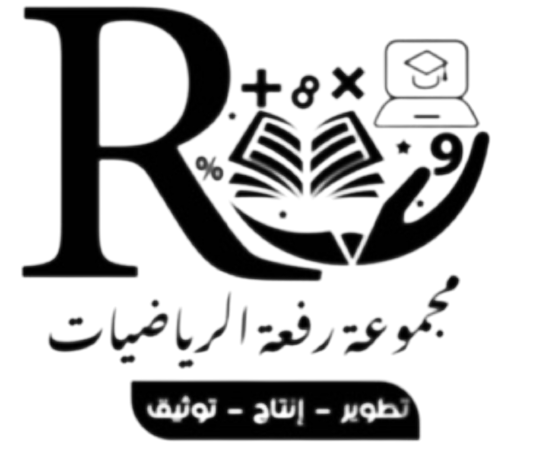 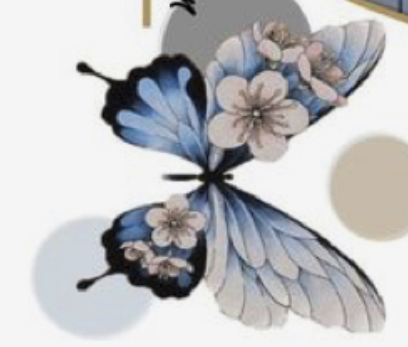 الفصل ٦ -٤ضرب عدد من رقمين في عدد من رقمين
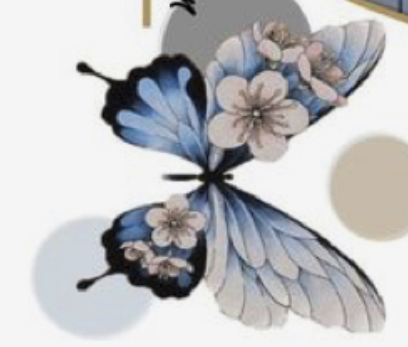 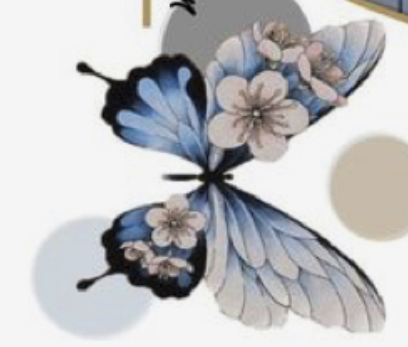 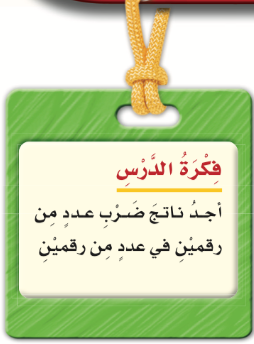 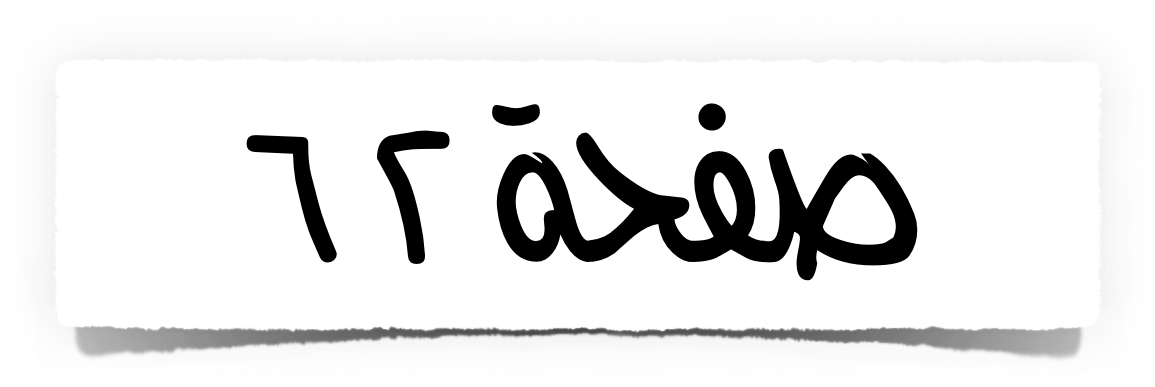 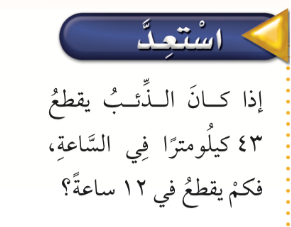 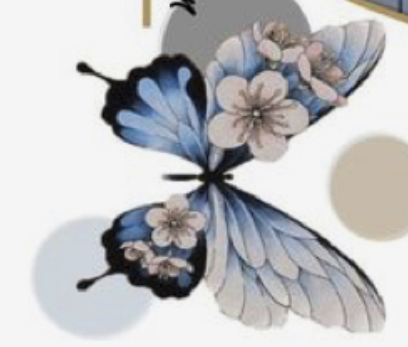 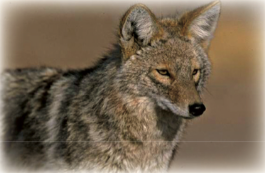 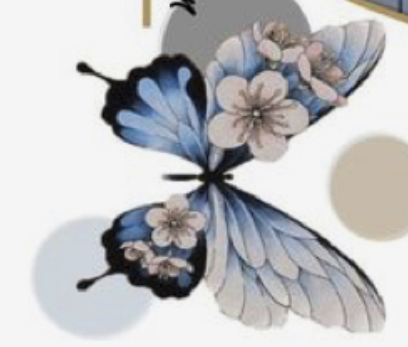 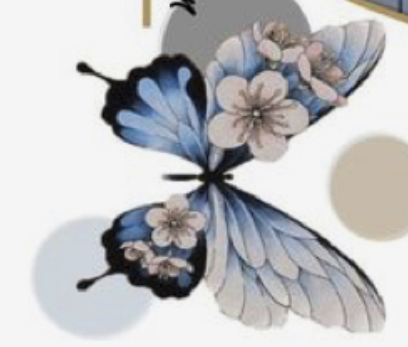 أ/ فاطمة جبران
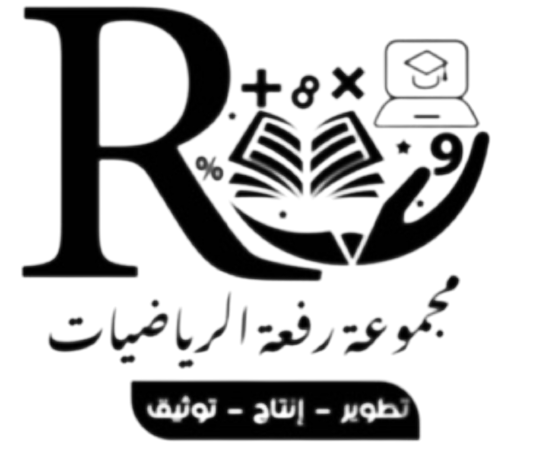 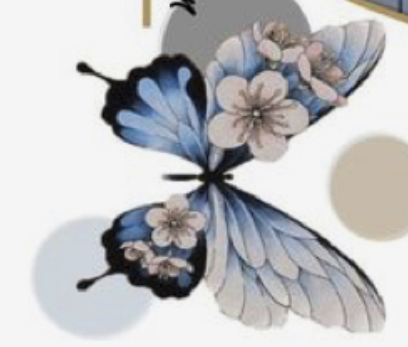 الفصل ٦ -٤ضرب عدد من رقمين في عدد من رقمين
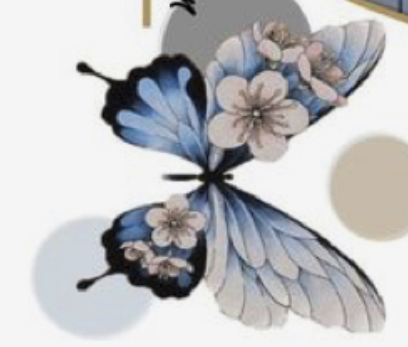 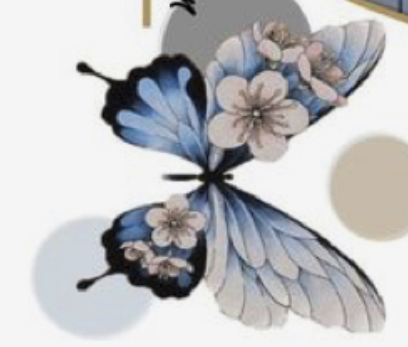 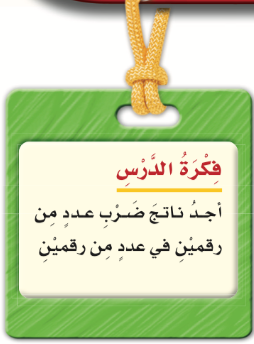 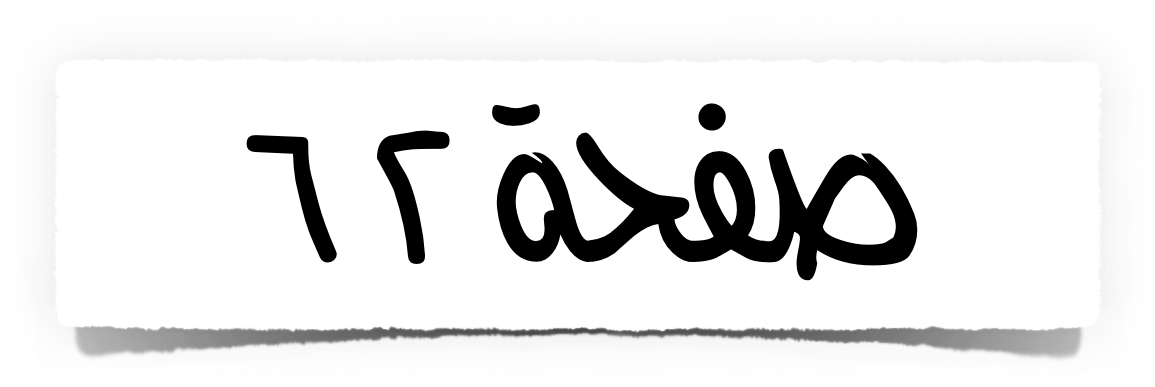 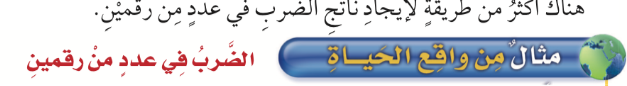 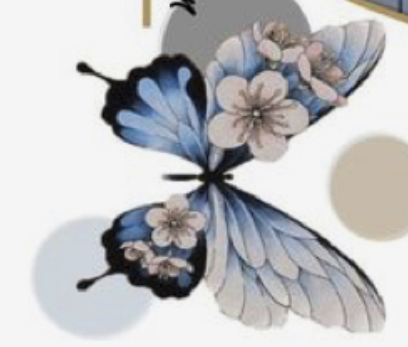 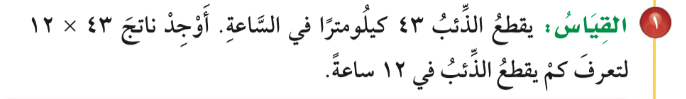 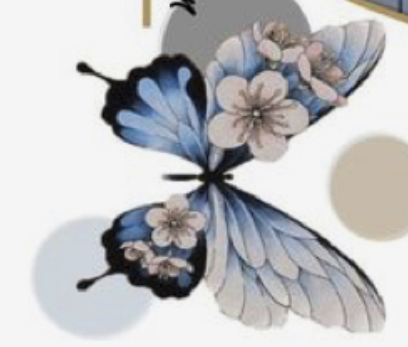 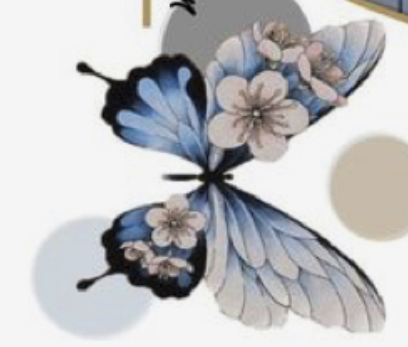 أ/ فاطمة جبران
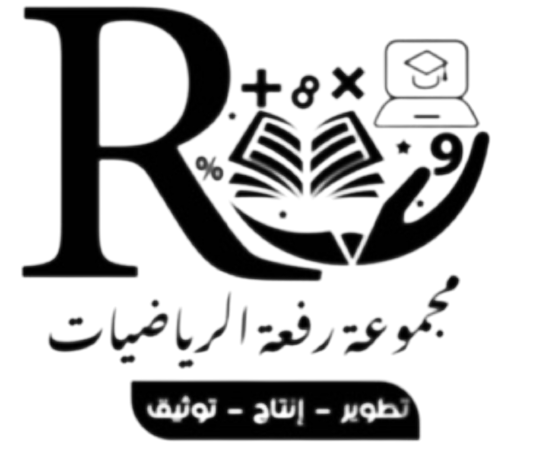 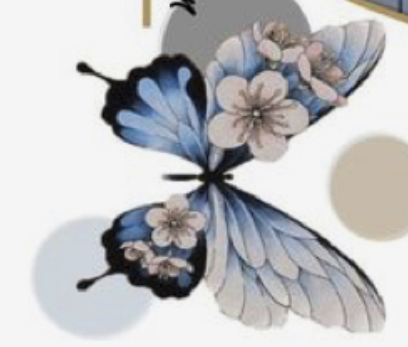 الفصل ٦ -٤ضرب عدد من رقمين في عدد من رقمين
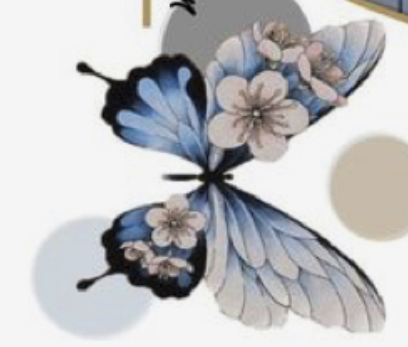 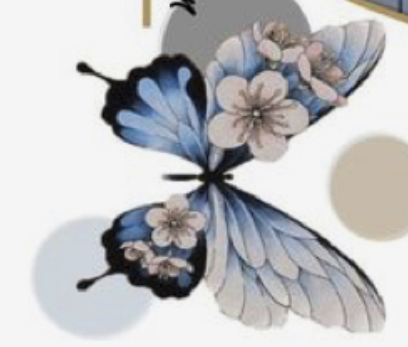 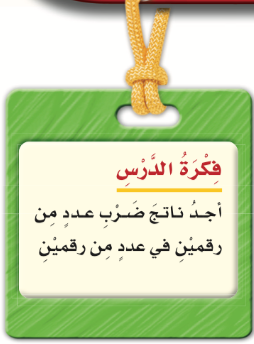 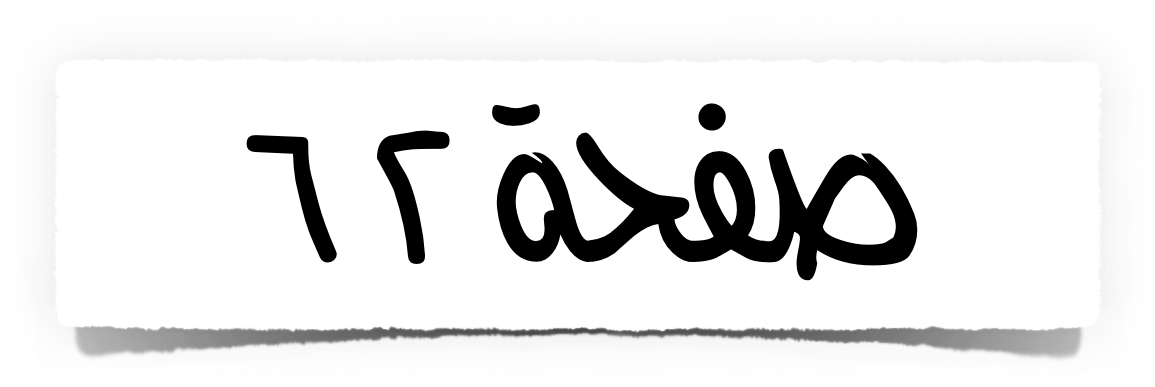 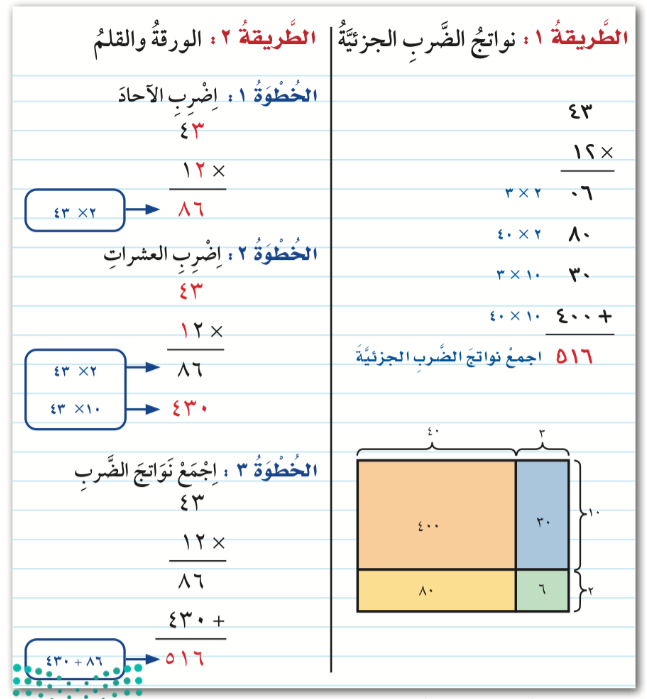 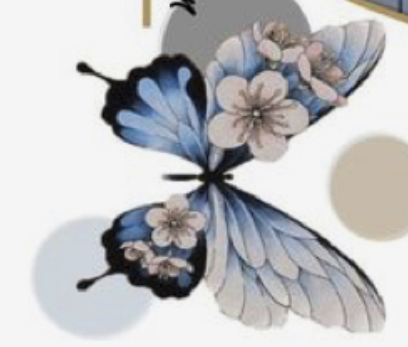 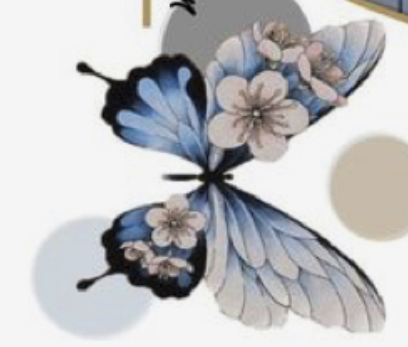 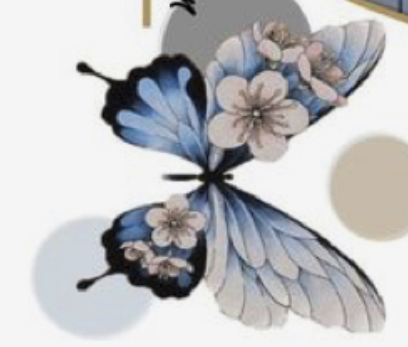 أ/ فاطمة جبران
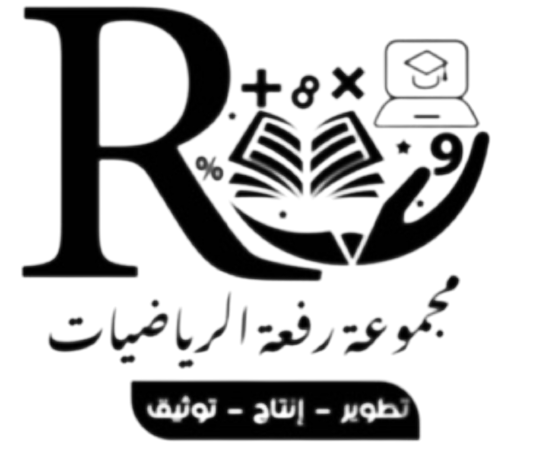 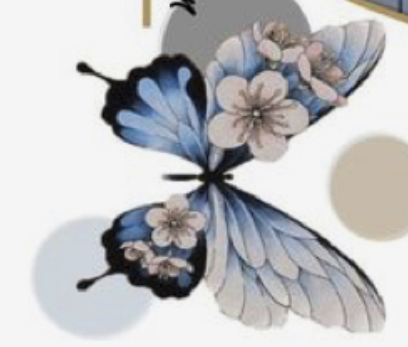 الفصل ٦ -٤ضرب عدد من رقمين في عدد من رقمين
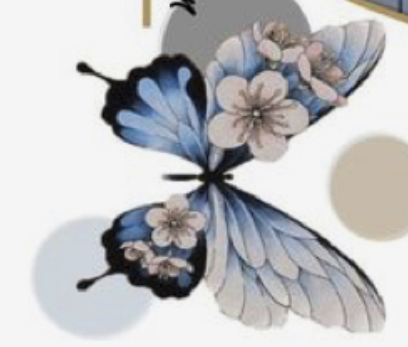 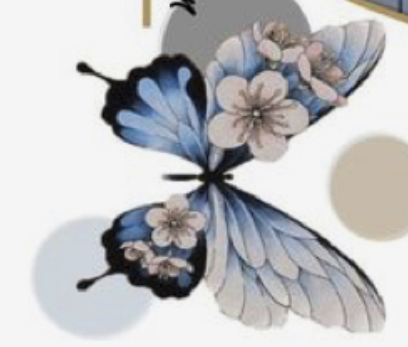 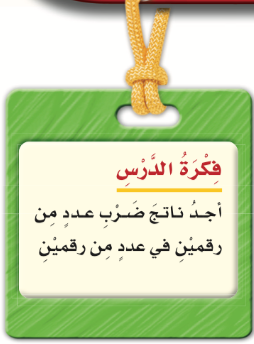 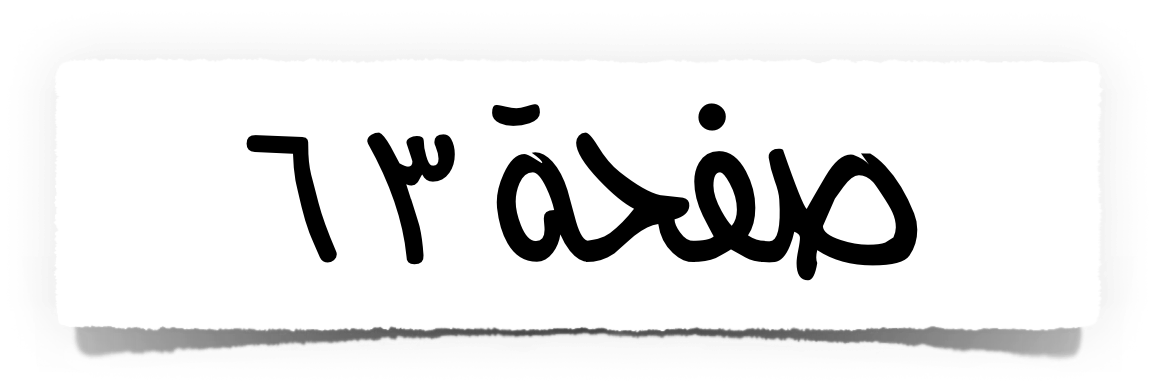 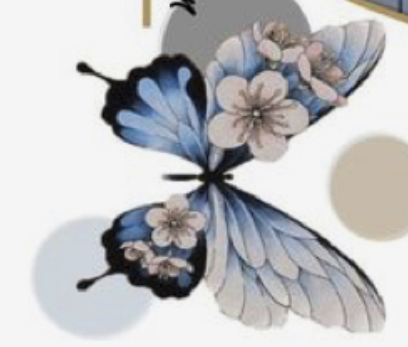 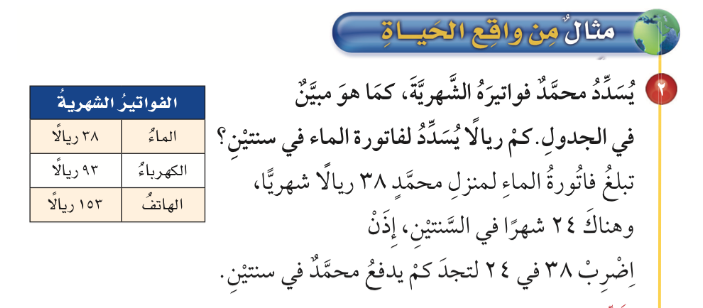 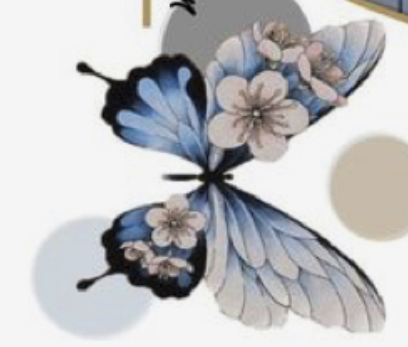 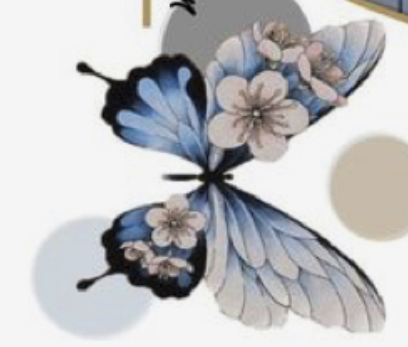 أ/ فاطمة جبران
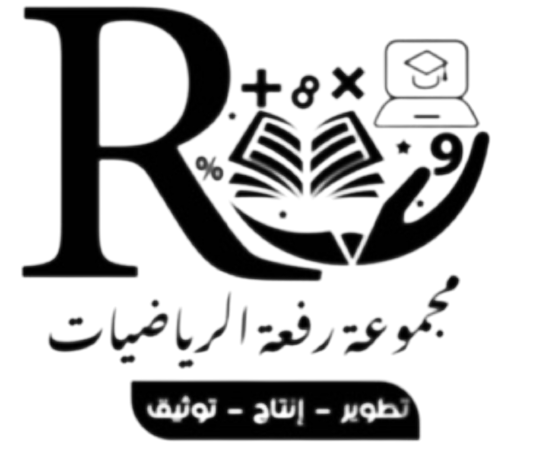 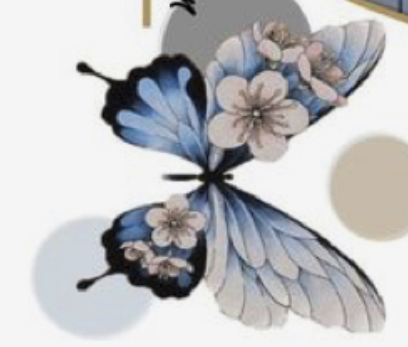 الفصل ٦ -٤ضرب عدد من رقمين في عدد من رقمين
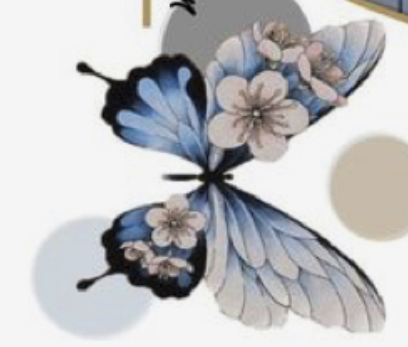 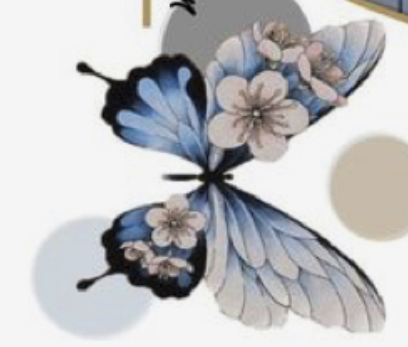 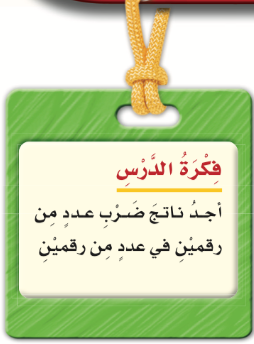 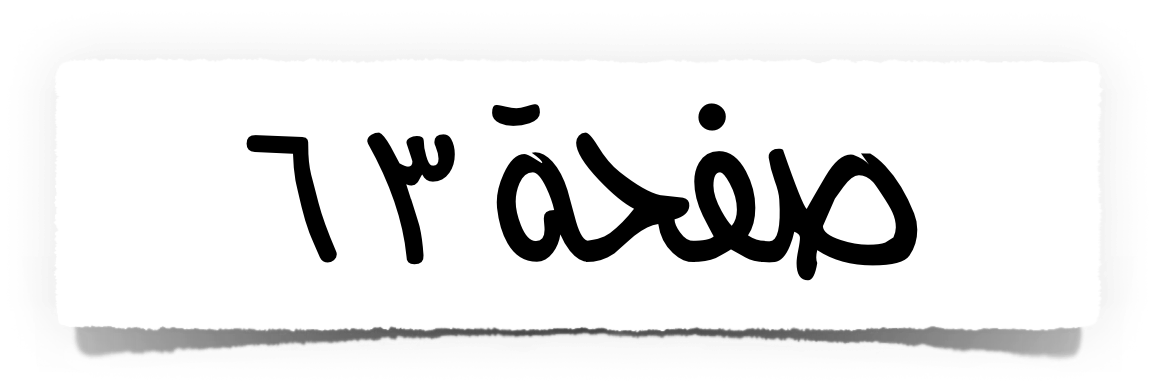 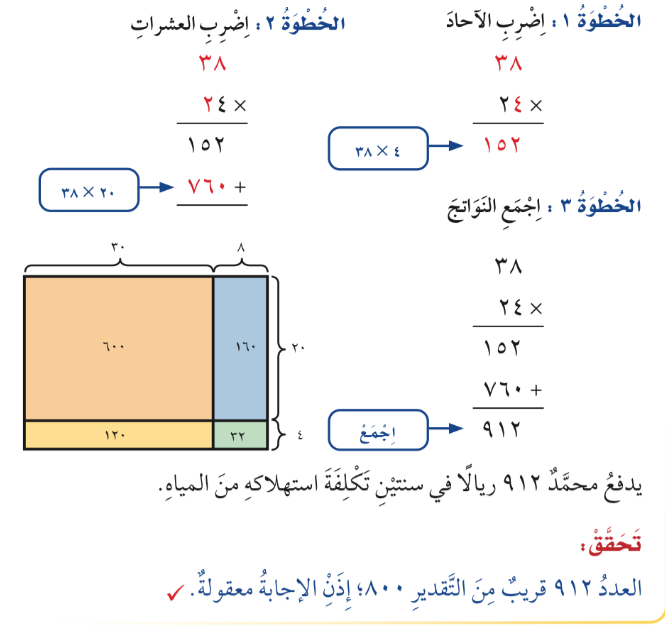 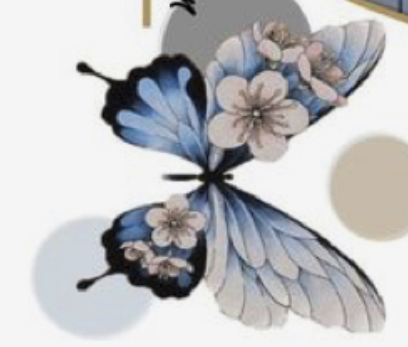 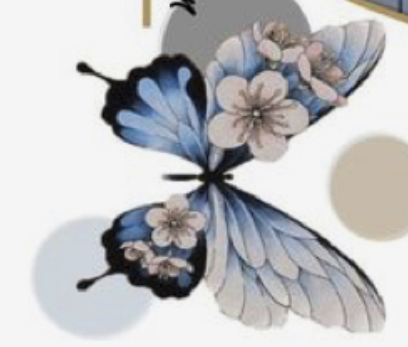 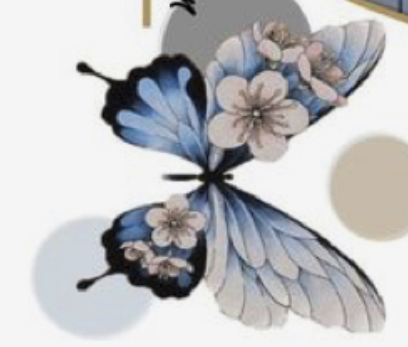 أ/ فاطمة جبران
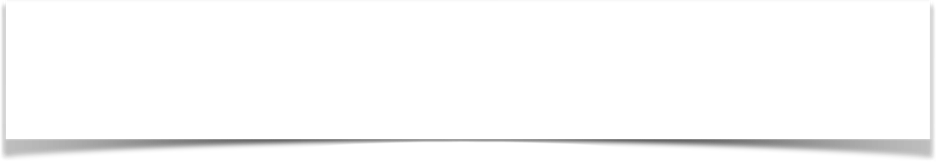 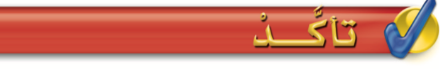 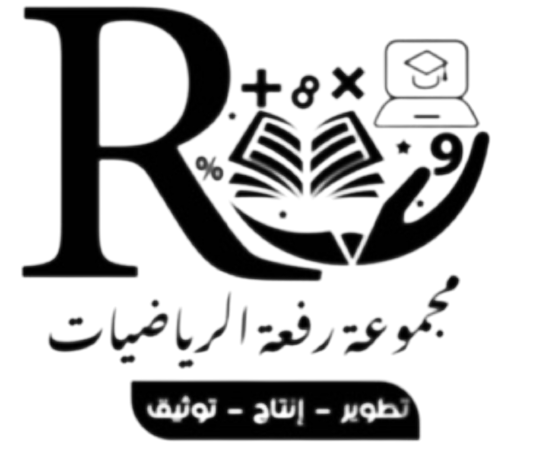 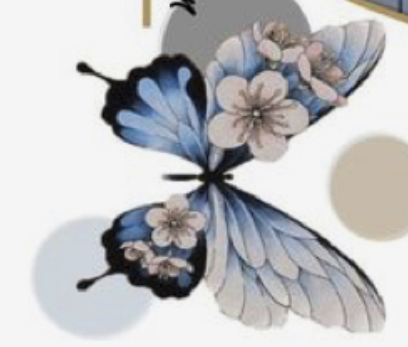 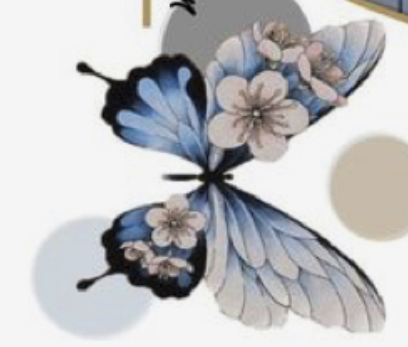 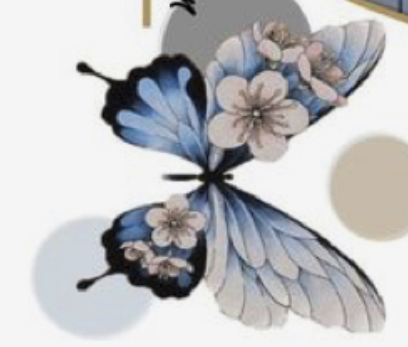 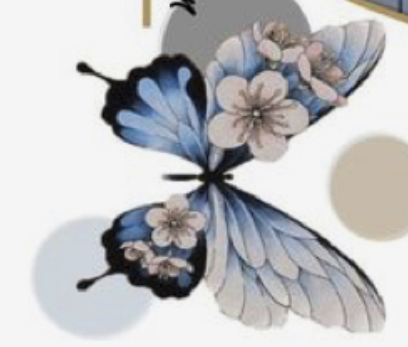 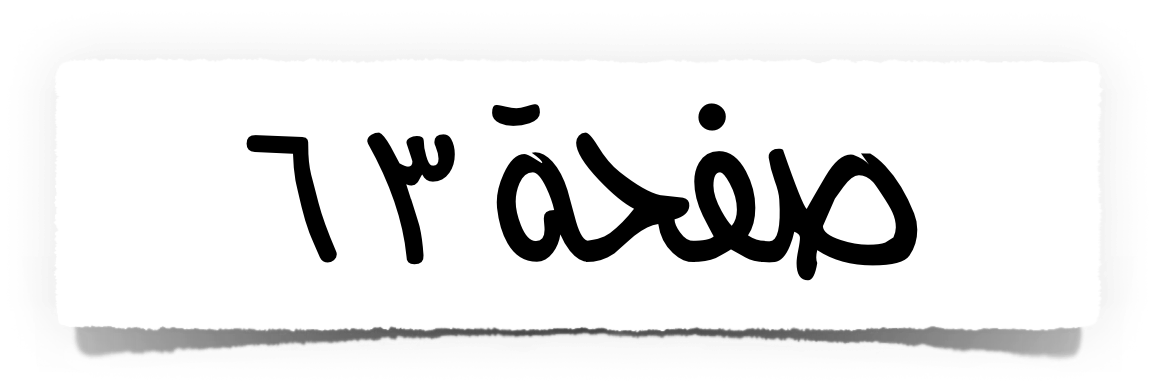 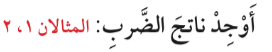 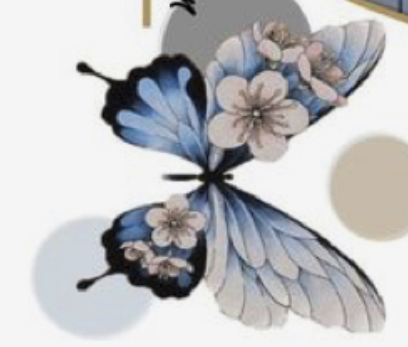 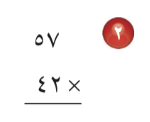 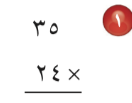 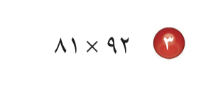 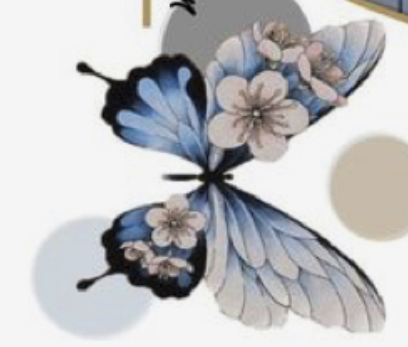 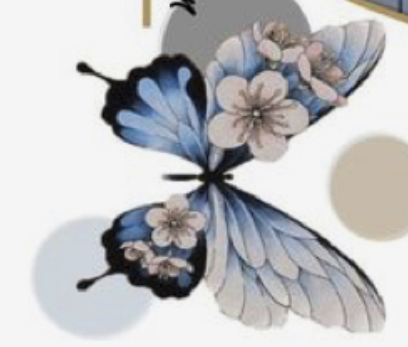 أ/ فاطمة جبران
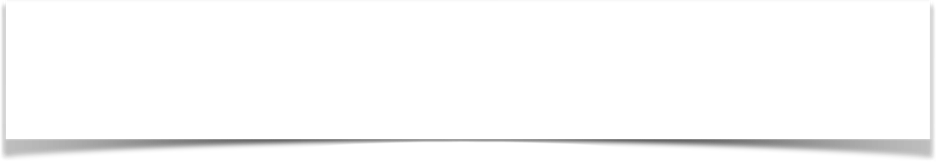 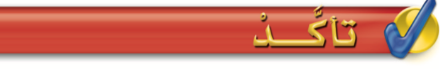 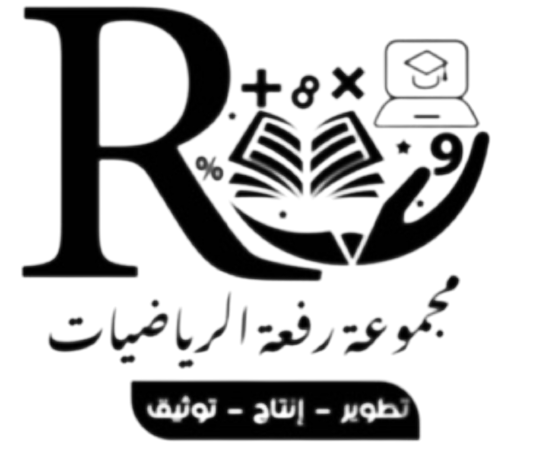 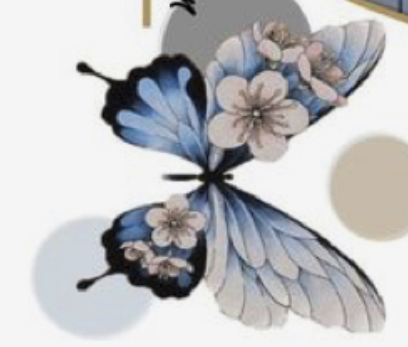 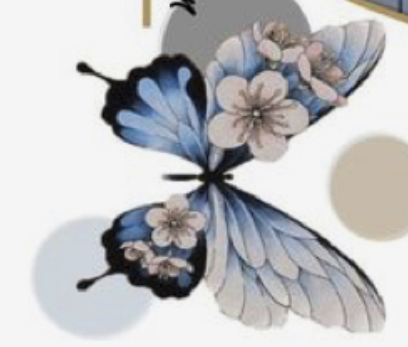 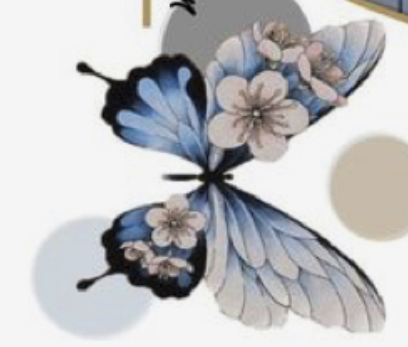 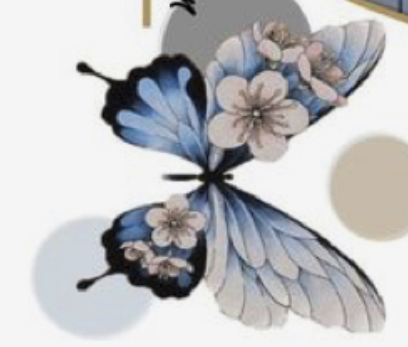 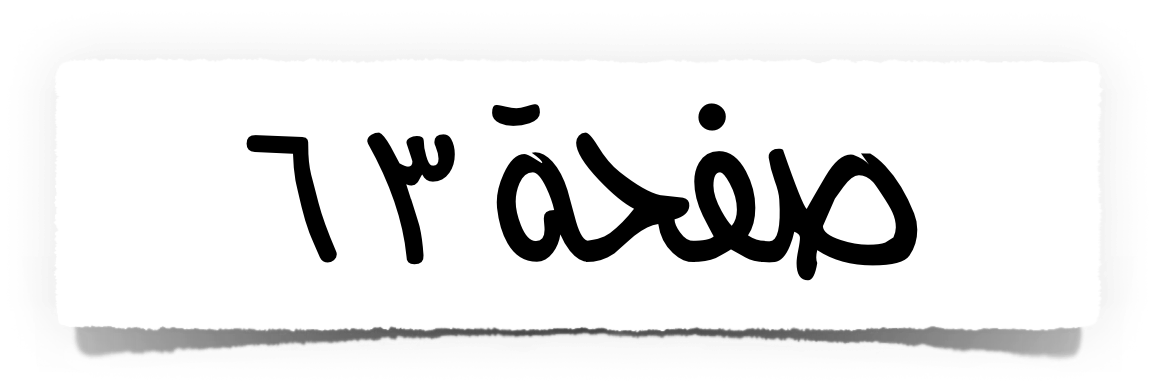 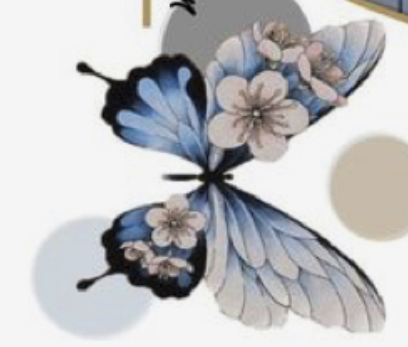 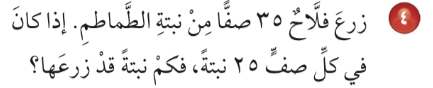 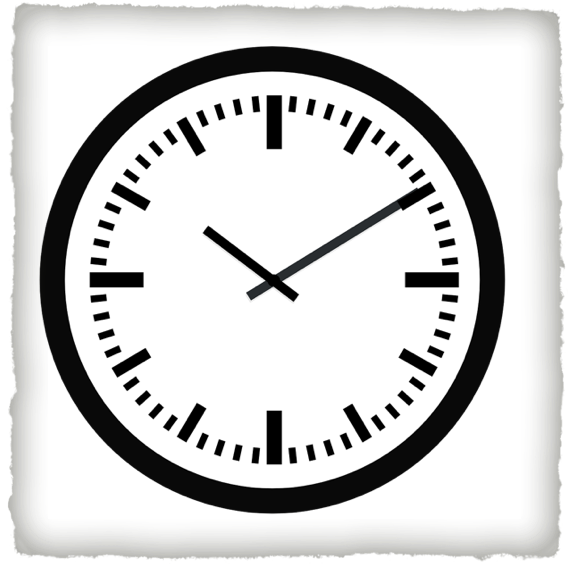 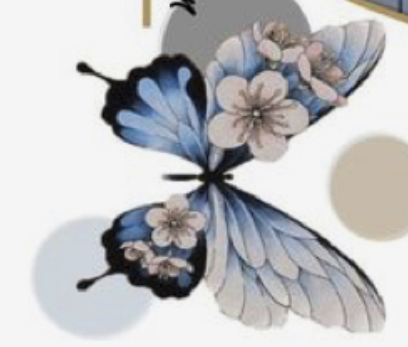 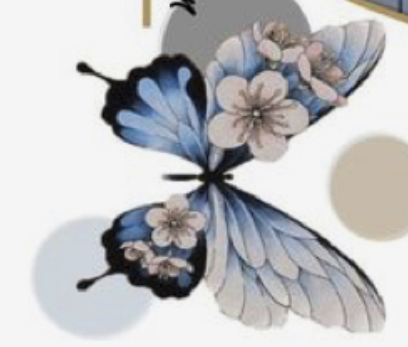 أ/ فاطمة جبران
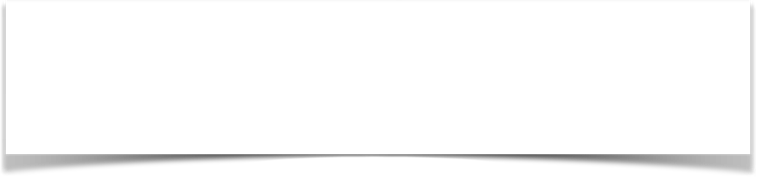 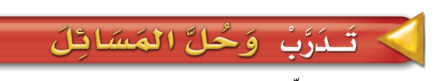 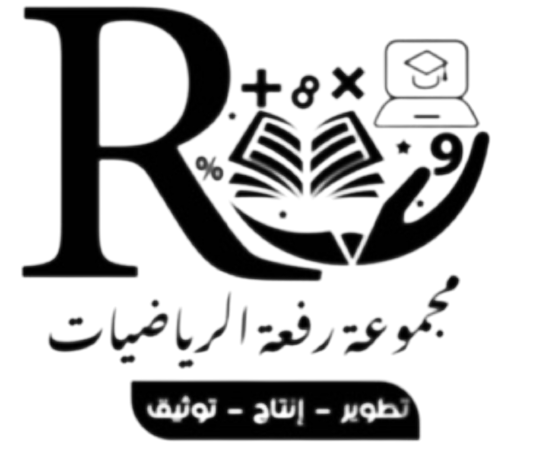 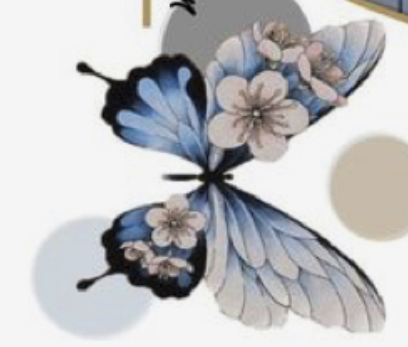 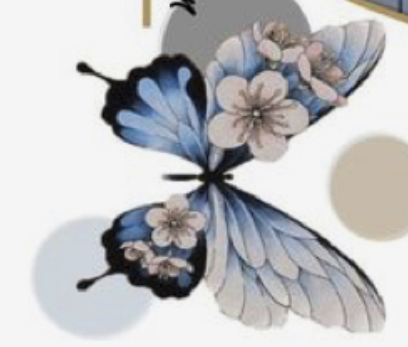 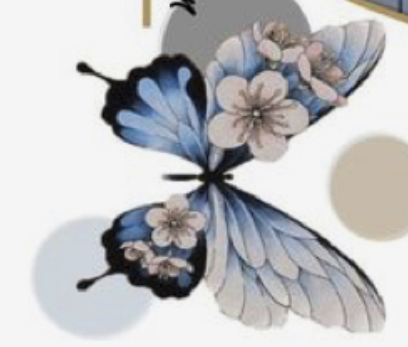 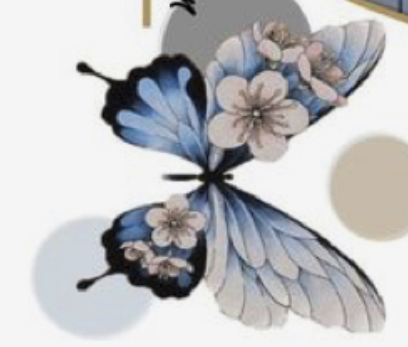 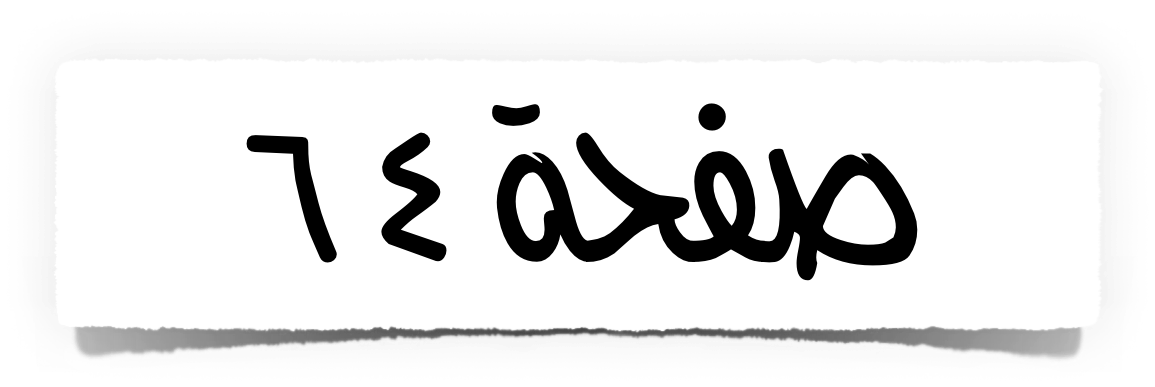 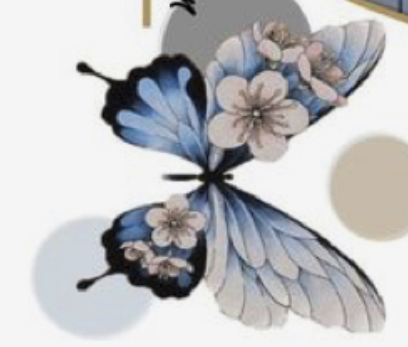 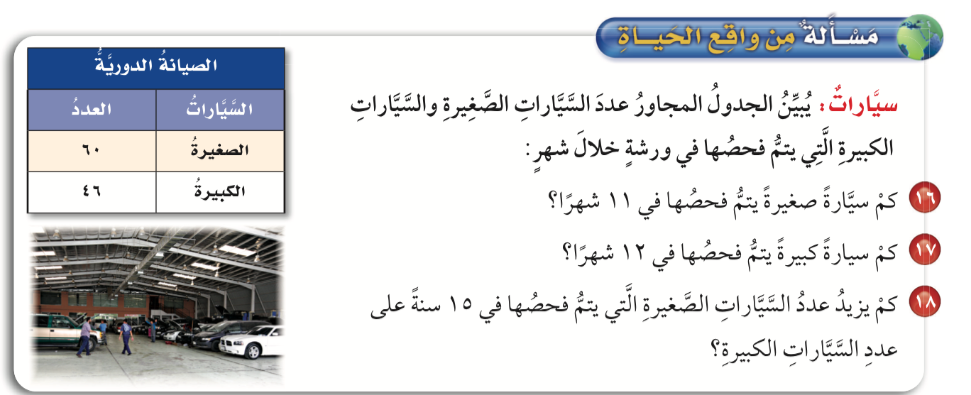 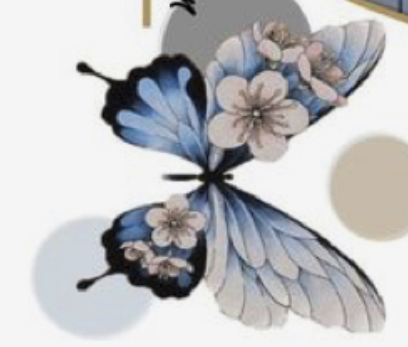 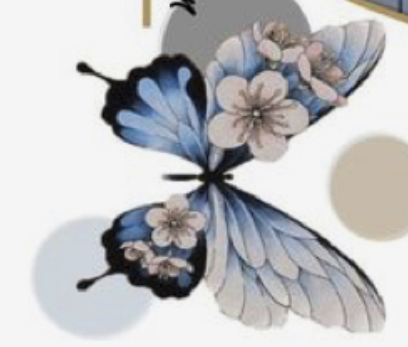 أ/ فاطمة جبران
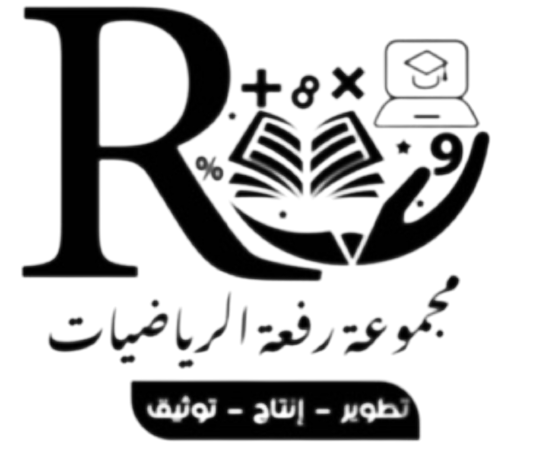 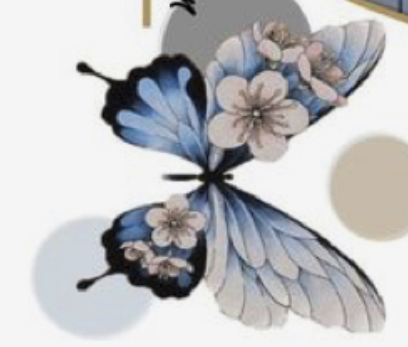 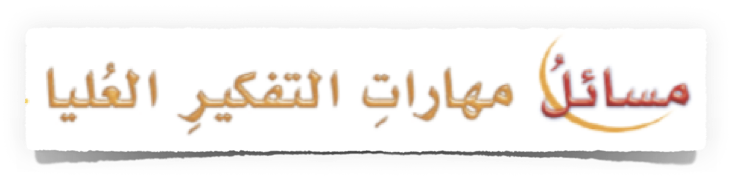 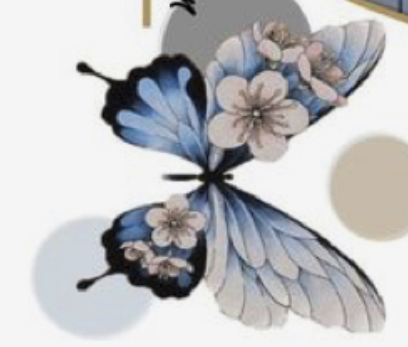 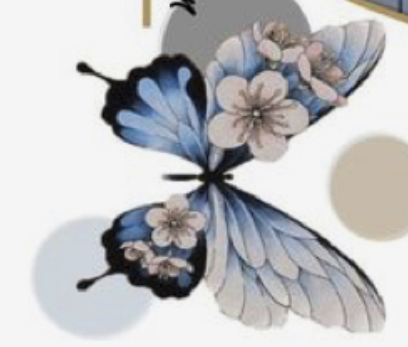 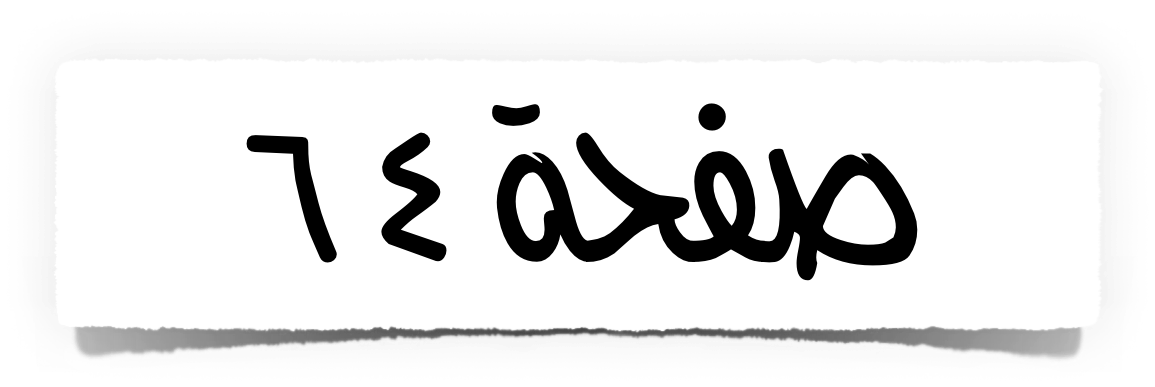 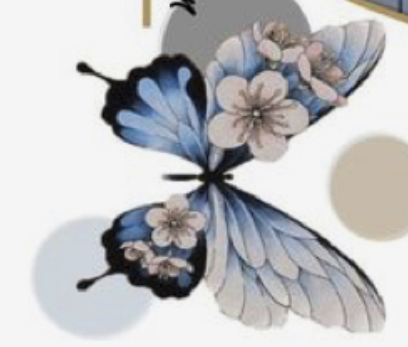 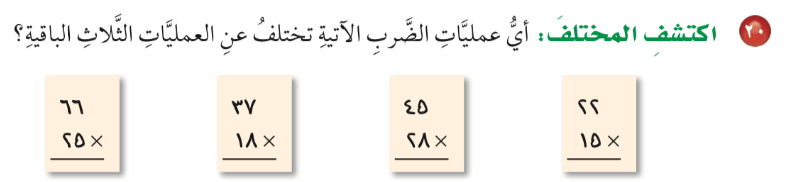 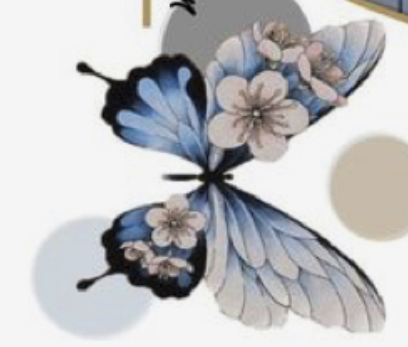 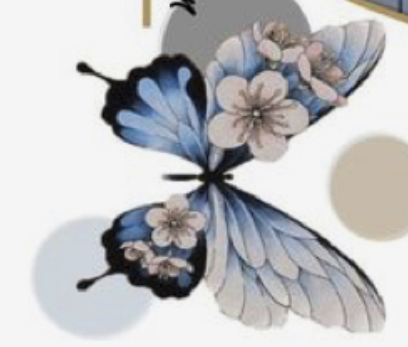 أ/ فاطمة جبران
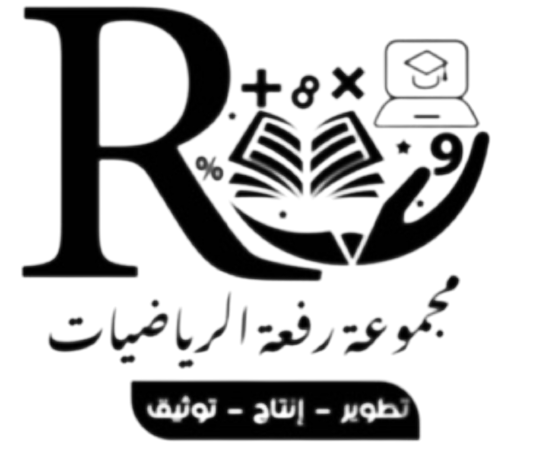 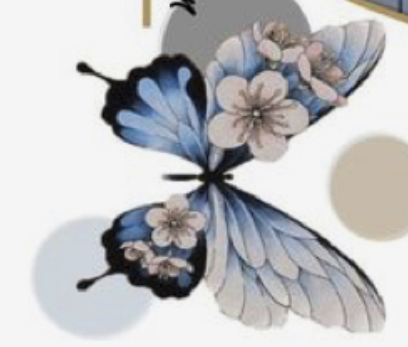 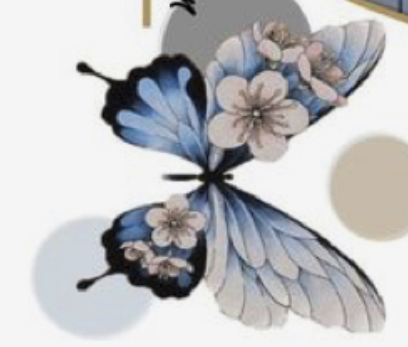 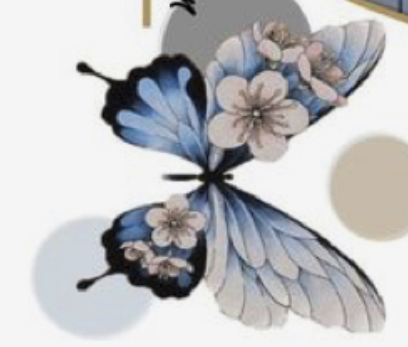 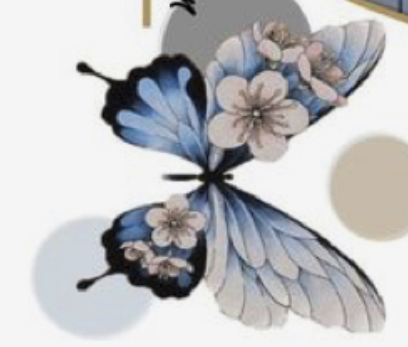 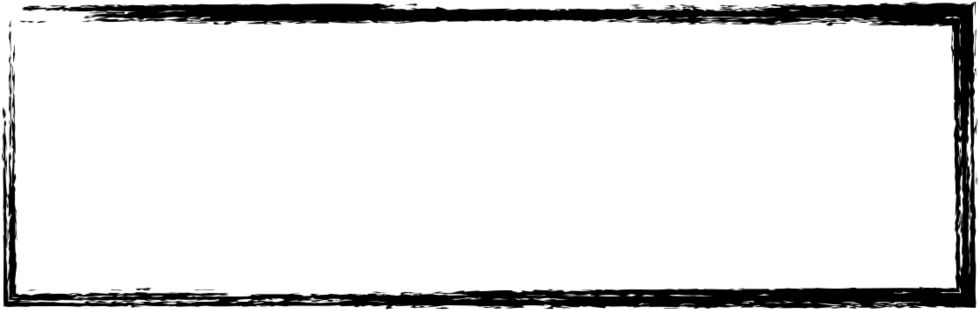 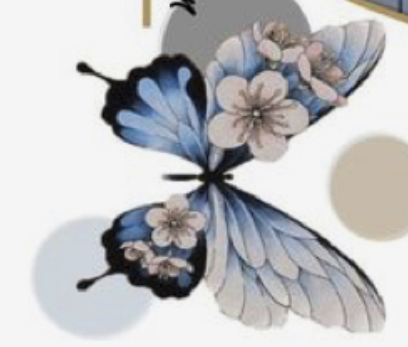 ماذا تعلمت
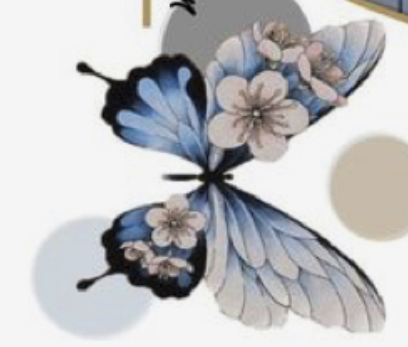 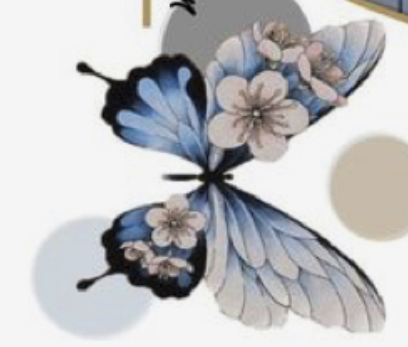 أ/ فاطمة جبران
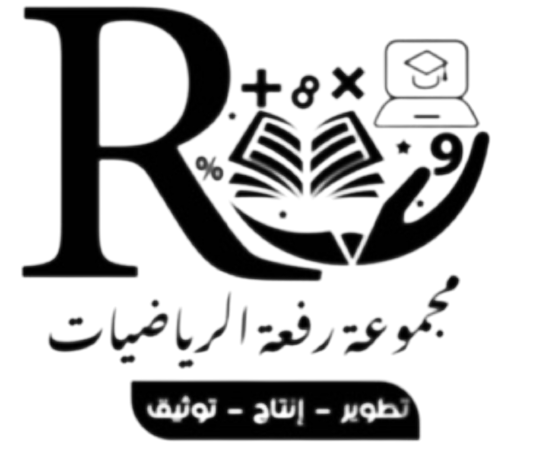 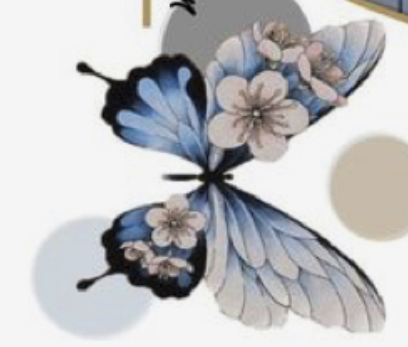 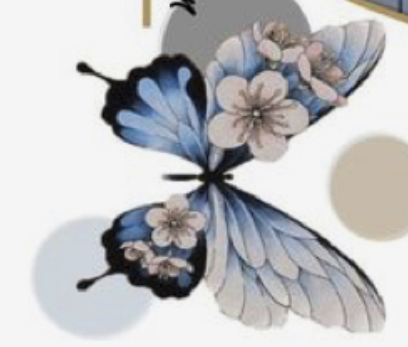 ممتع 🤩
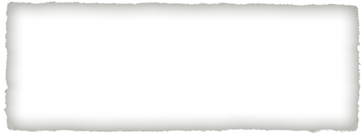 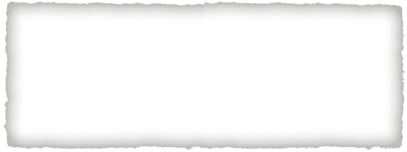 سهل 😍
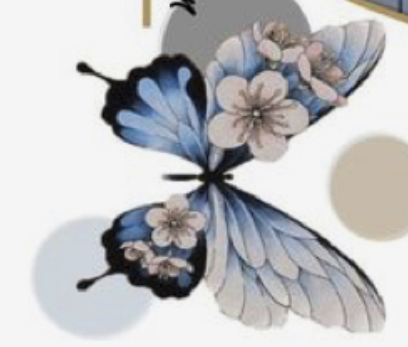 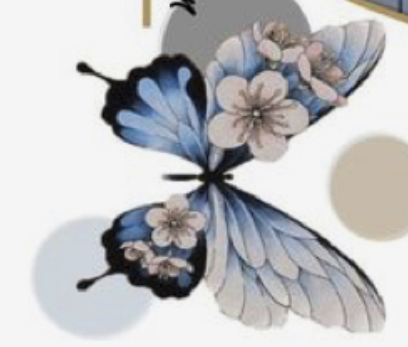 قيم نفسك بالنسبة لفهمك للدرس
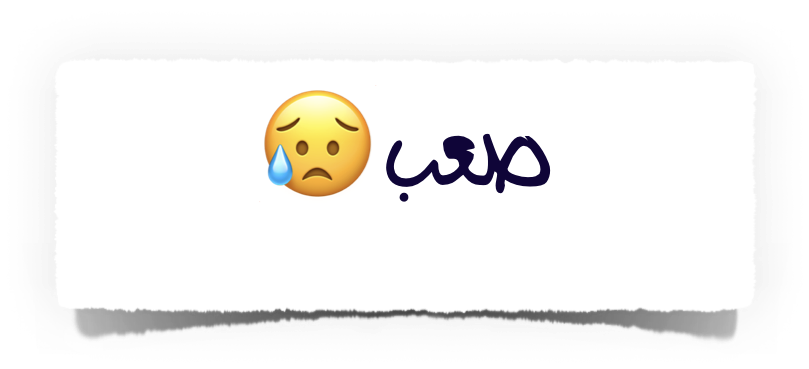 سهل 😍
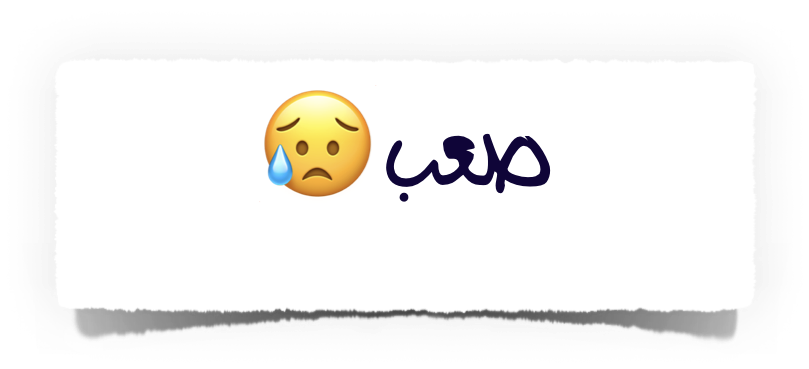 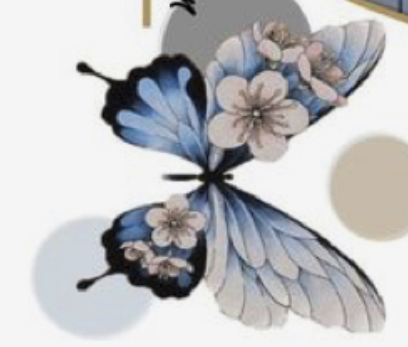 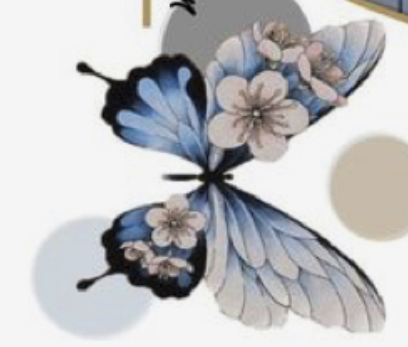 أ/ فاطمة جبران
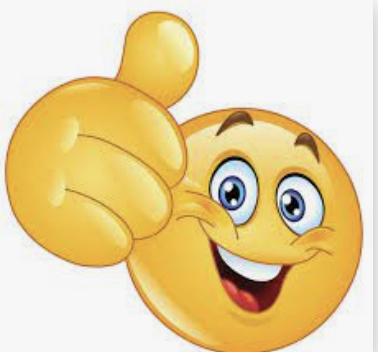 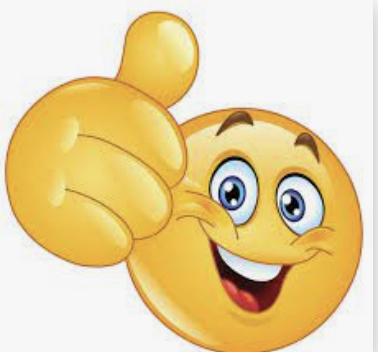 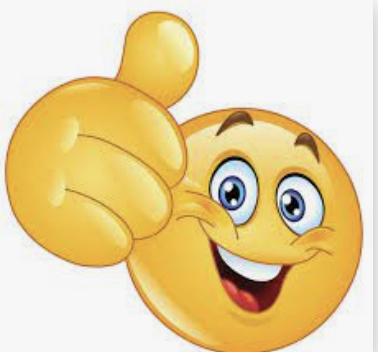 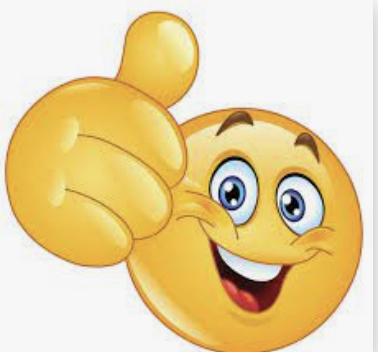 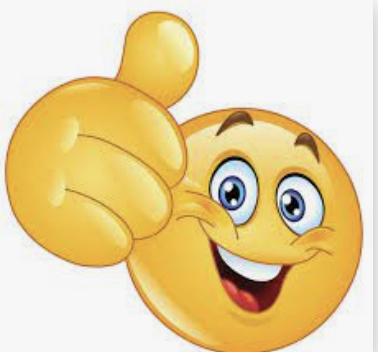 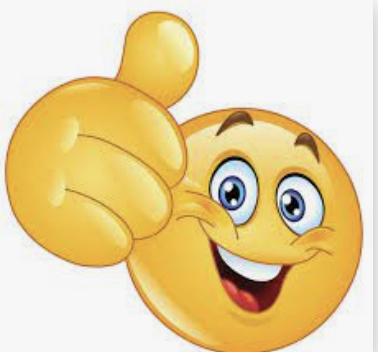 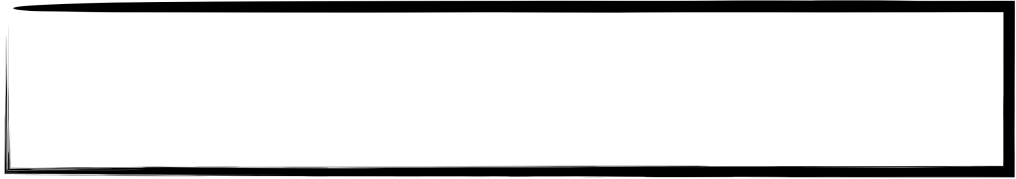 لوحة التميز في الدرس
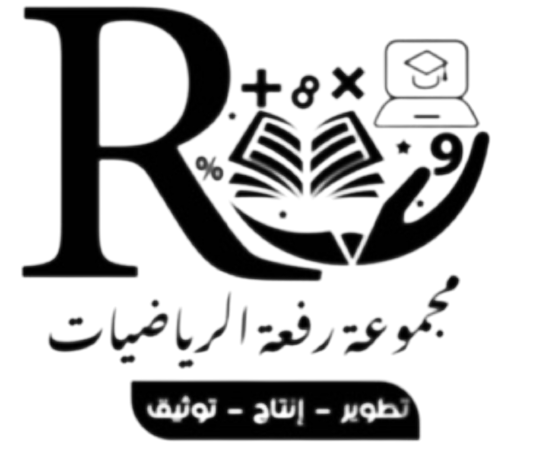 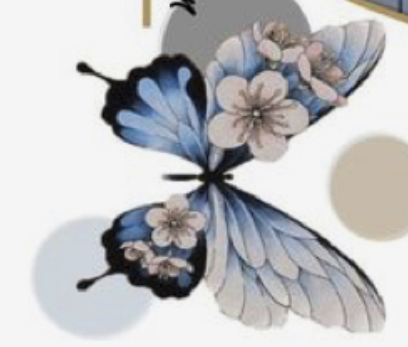 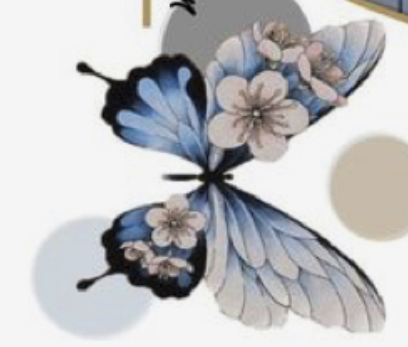 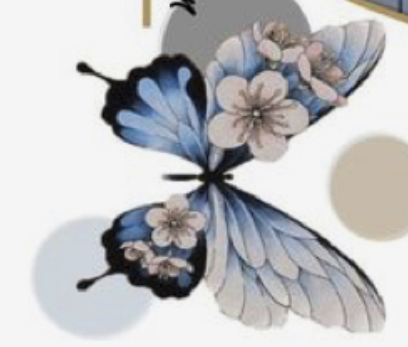 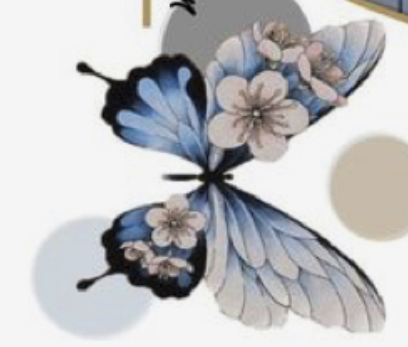 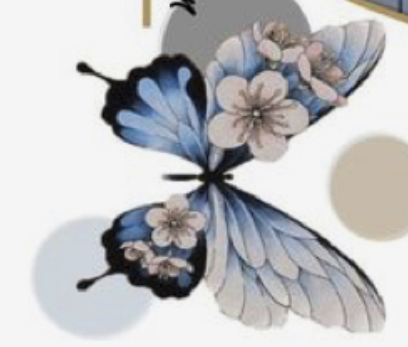 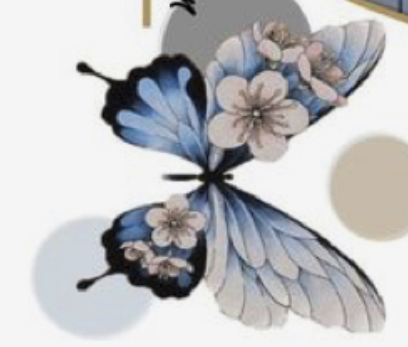 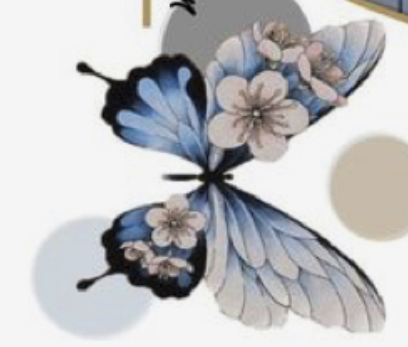 أ/ فاطمة جبران
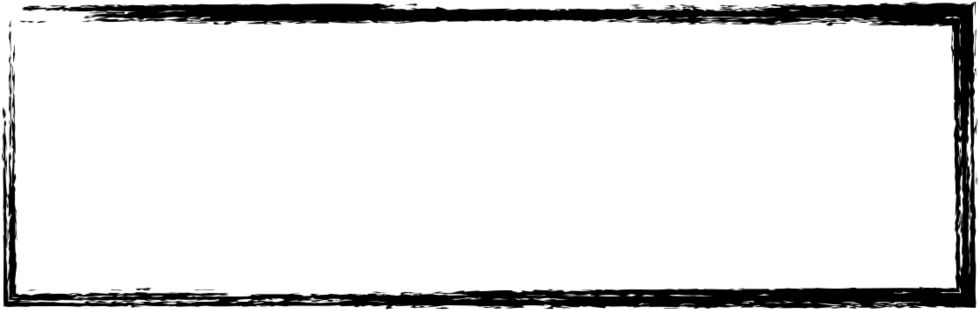 الواجب المنزلي
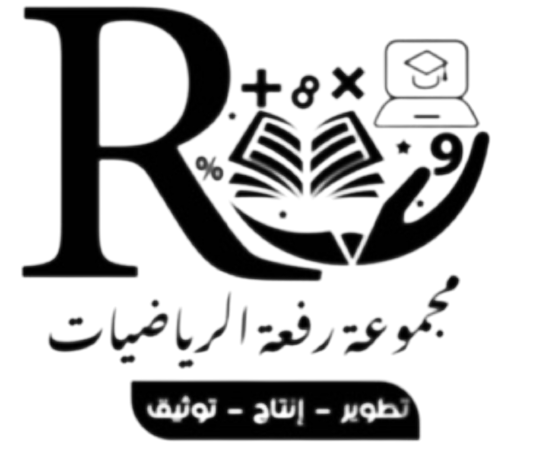 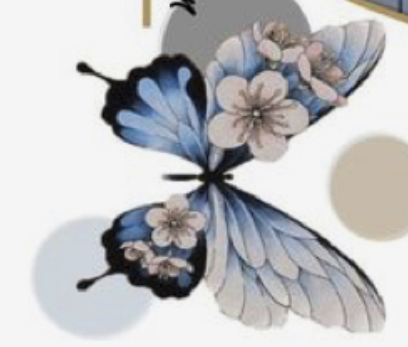 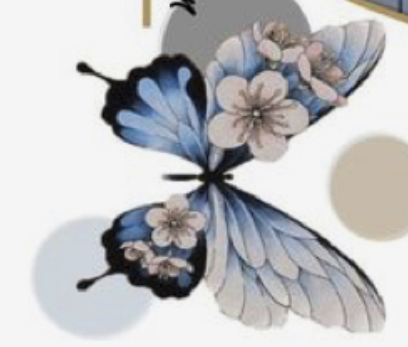 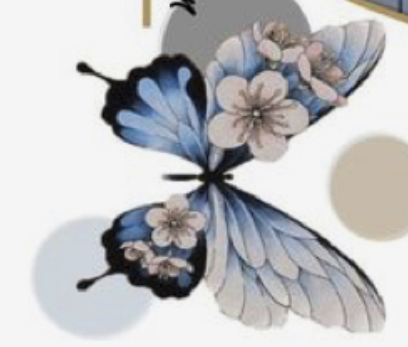 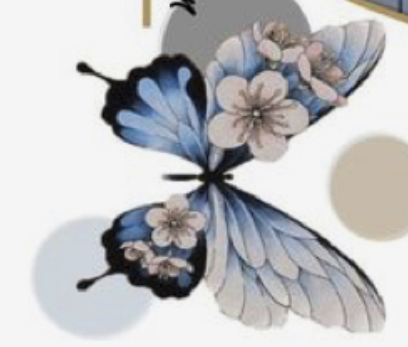 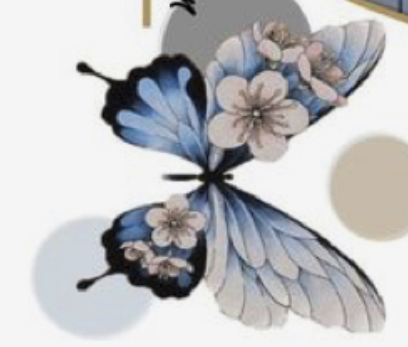 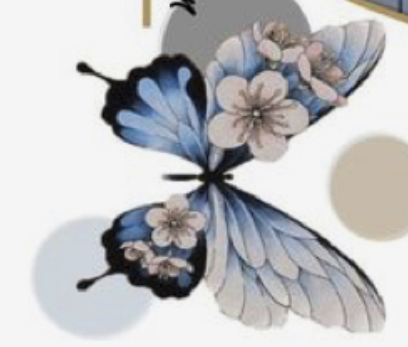 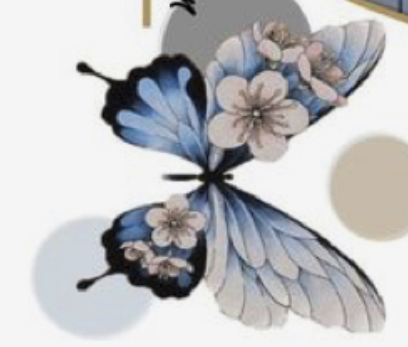 أ/ فاطمة جبران